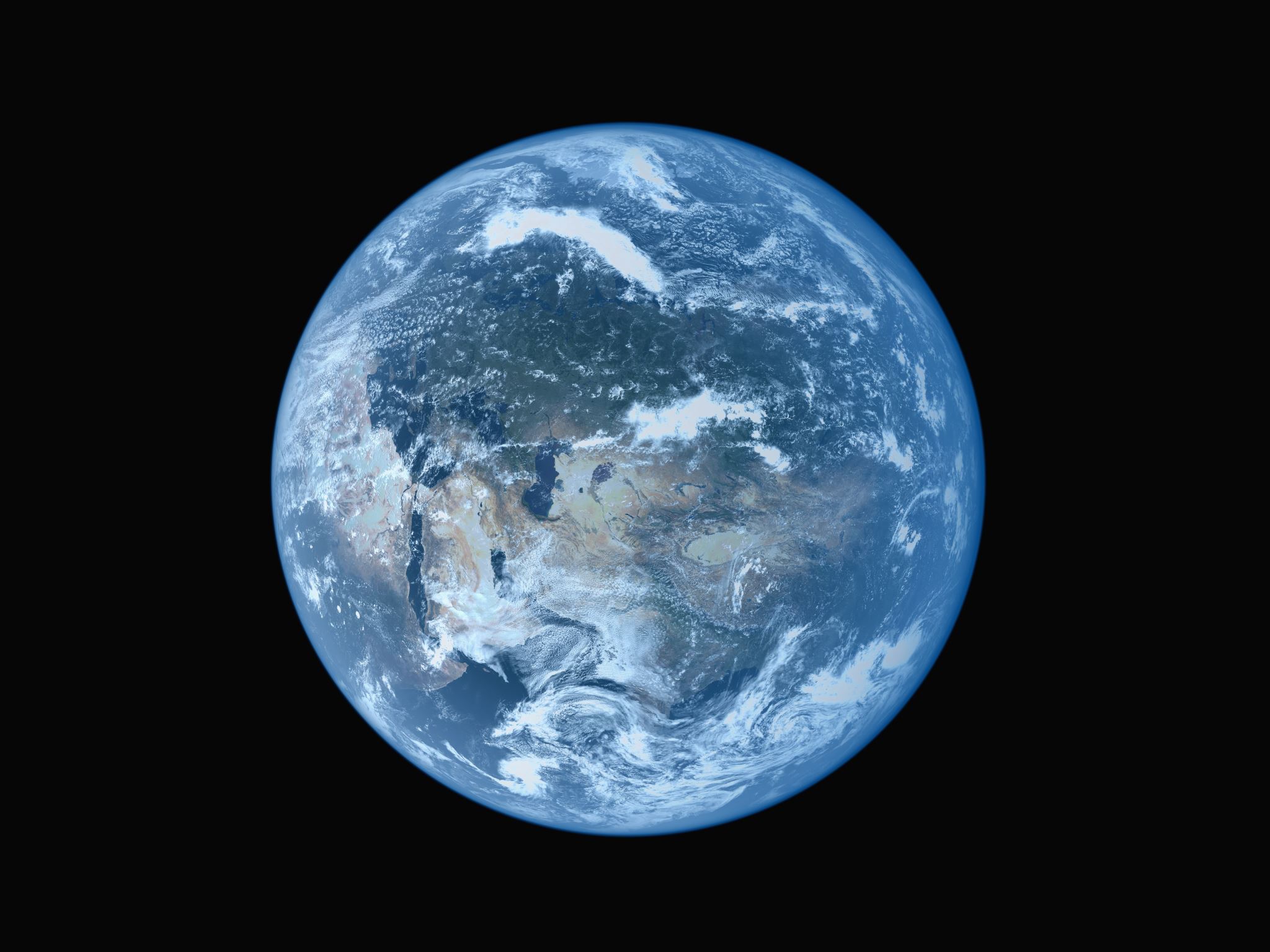 North American Heavy Rare Earth Supply Chain
GE Chaplin Inc.
Melvin Hill
Disclaimer
All statements in this analysis, other than statements of historical facts, that address future market developments, government actions and events, are forward-looking statements. GE Chaplin Inc. believes that outcomes in such forward-looking statements are based on fair expectations and assumptions but are not a guarantee of future performance. Actual results may differ from forward looking statements due to shifts in government policy, the development of new rare earth technologies or substitutes, or other changes in economic conditions. This report, authorized by GE Chaplin Inc., is not intended to be used as investment advice. GE Chaplin Inc. will not be held liable for any loss as a result of investments in the rare earth industry, including, but not limited to, commodities and publicly traded shares. Parties interested in investing in the rare earth industry should seek the advice of an experienced professional. The reader of this document assumes all responsibility of this market material and information.
Summary Of Presentation
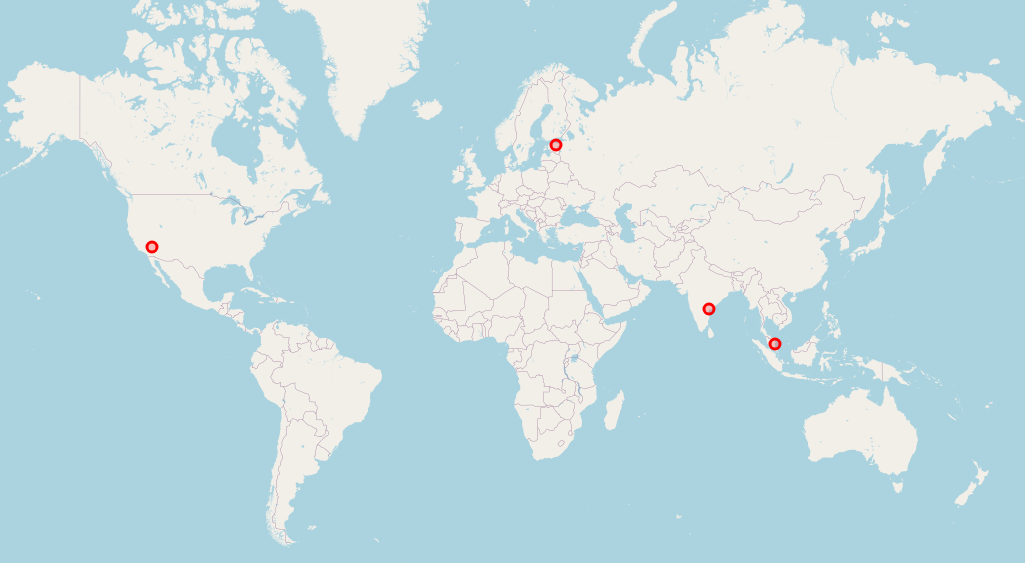 Why skip light Rare Earths?
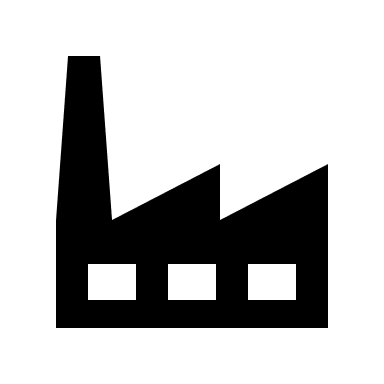 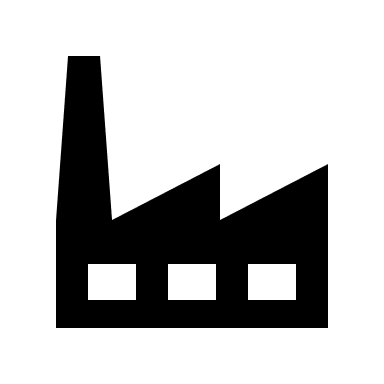 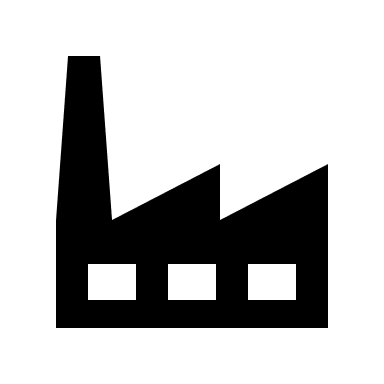 Established Producers
Sufficient Production Capacity
Competitive Pricing
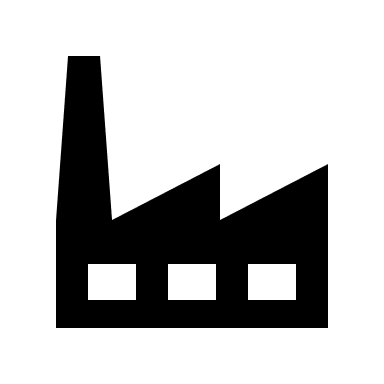 Why Skip Light Rare Earths?
Demand Overview
Import Data Methodology
Pulled from maritime import database.
HS codes 2805.30, 2846.90.
Cross referenced with B/L search for all individual RE oxide + Metals.
Cross referenced with AM Export data.
Adjusted for TREO using standard industry specifications.
Demand OverviewBy Value
Demand OverviewLutetium
Demand OverviewGadolinium
Demand OverviewTerbium + Dysprosium
Demand OverviewYttrium
Demand OverviewOther Heavies
North American Production Overview:Key Sections
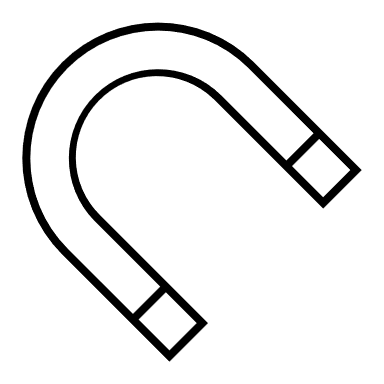 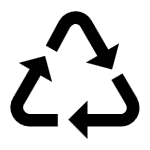 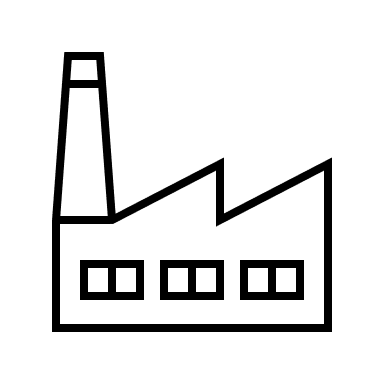 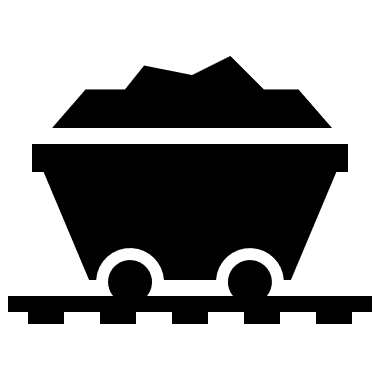 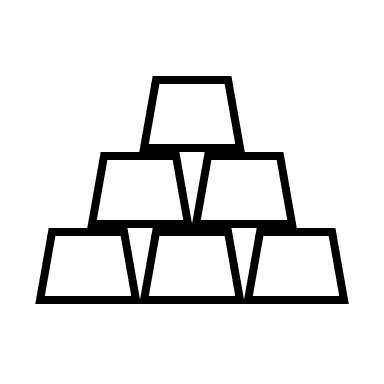 Supply Overview:Primary Ore/Concentrate
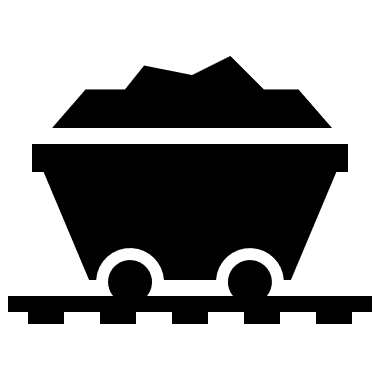 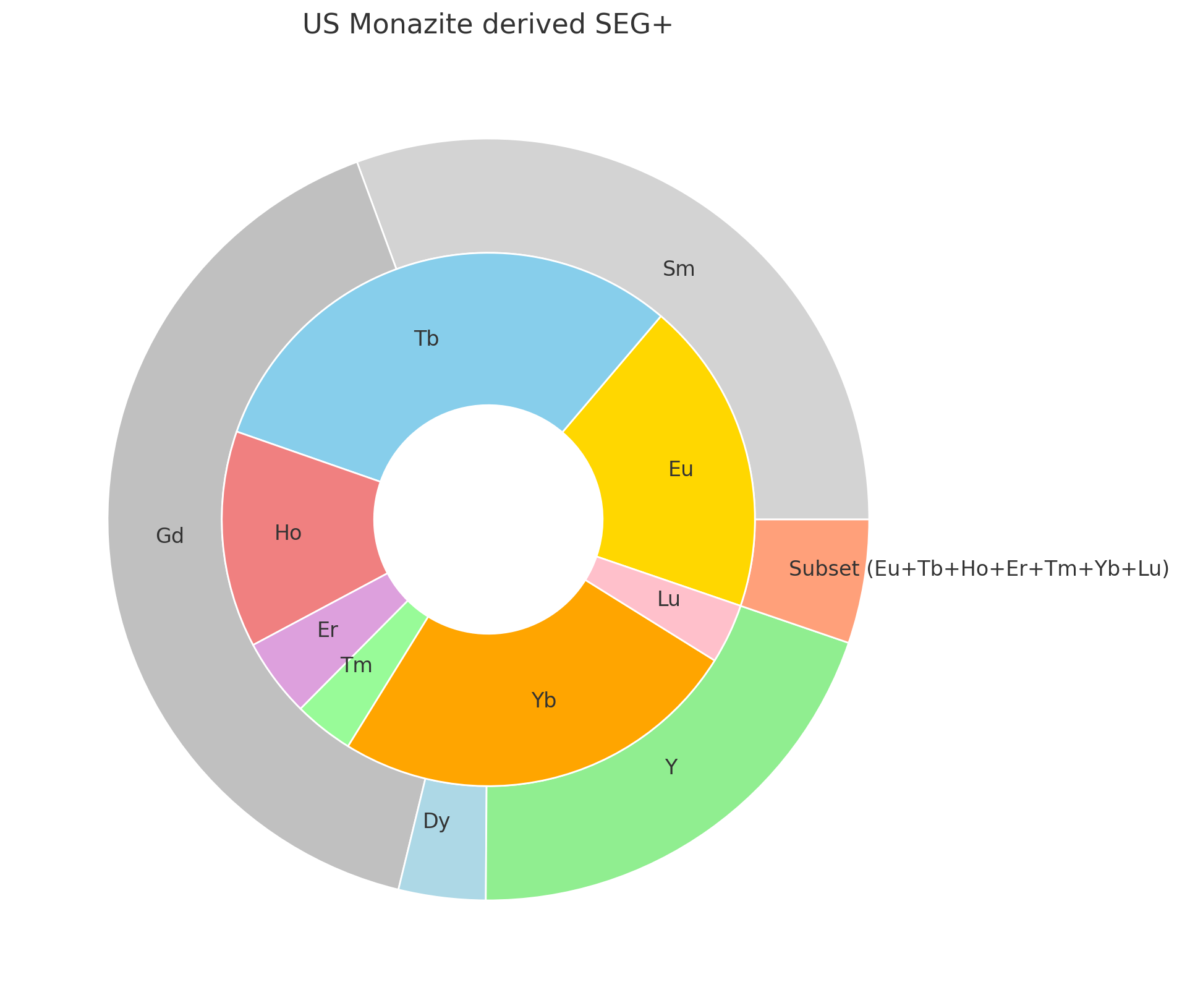 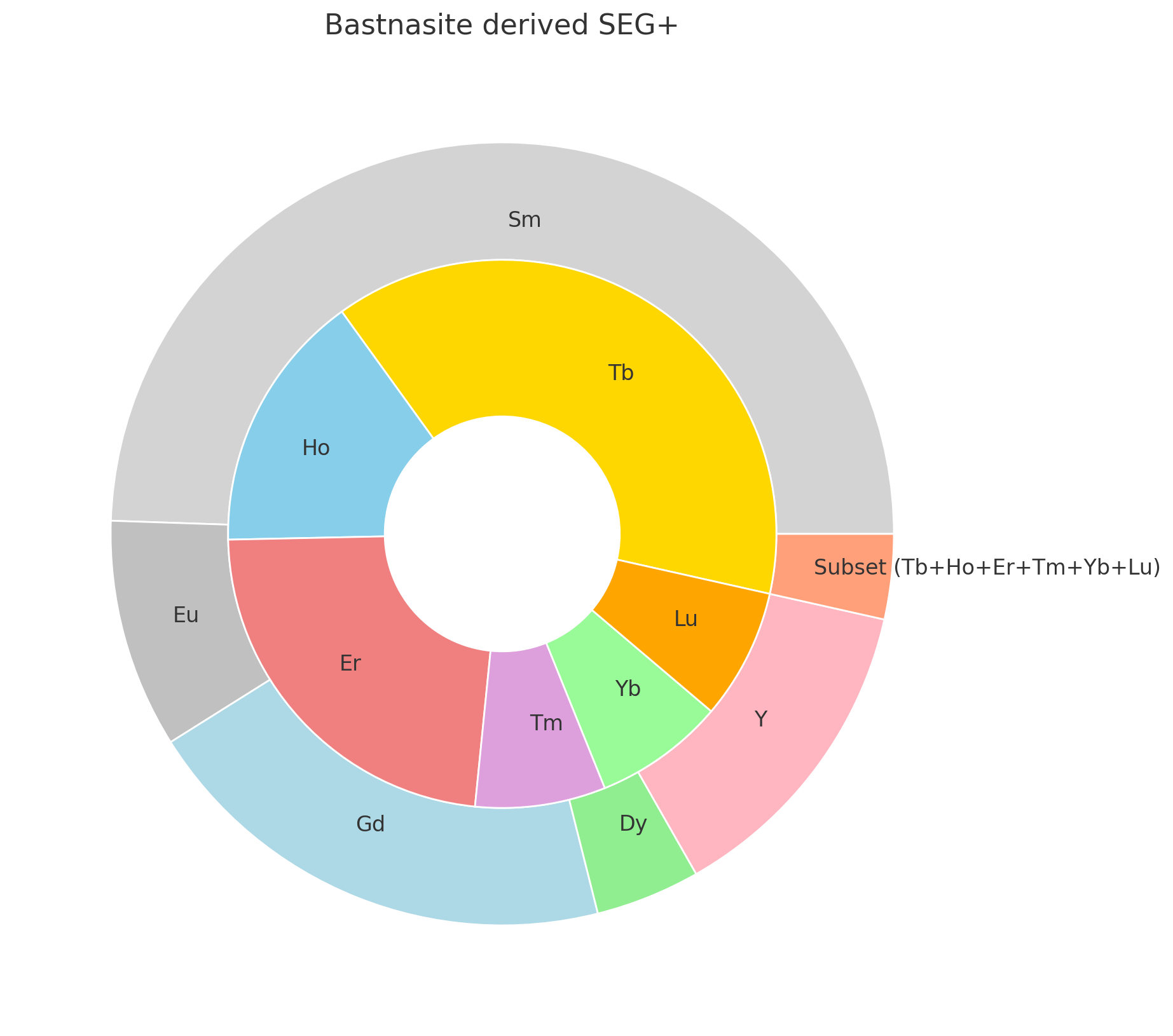 Bastnasite, Monazite  SEG+
<200MT
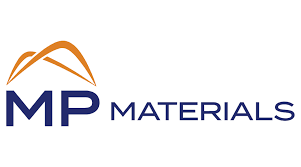 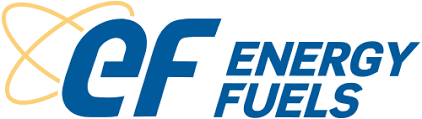 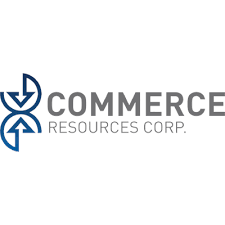 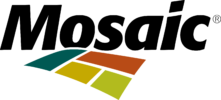 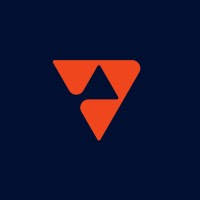 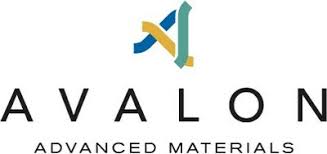 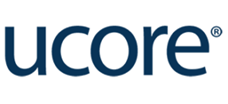 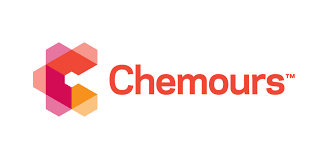 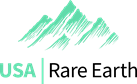 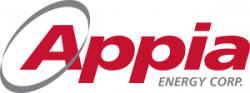 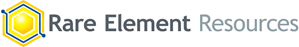 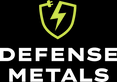 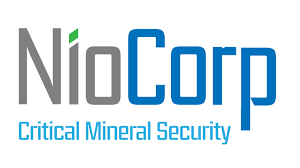 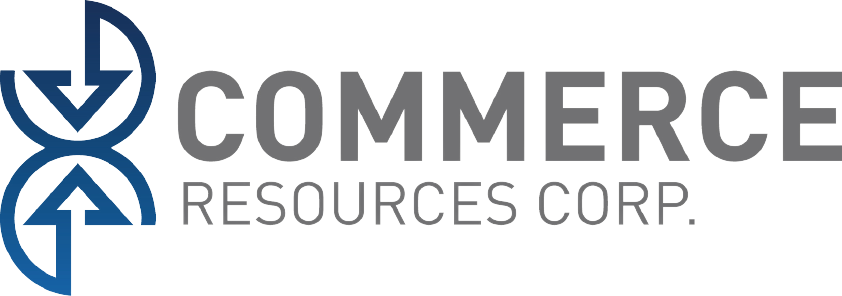 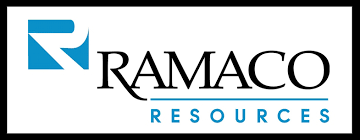 [Speaker Notes: Focus on MP SEG.]
Supply Overview:Recycling
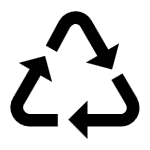 Permanent Magnet Recycling Efforts
Other RE Bearing Scrap Recycling Efforts
CFL
Ceramic Coatings
Spent Catalyst
Other
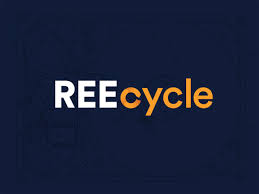 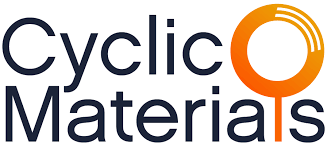 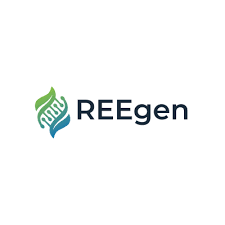 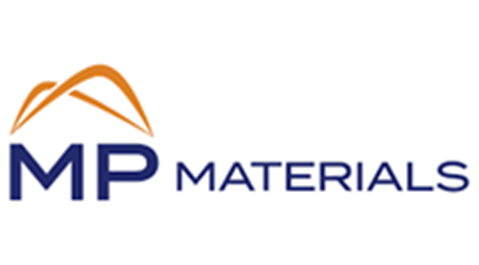 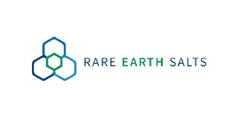 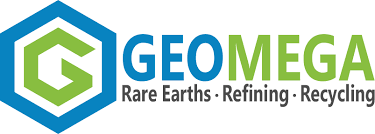 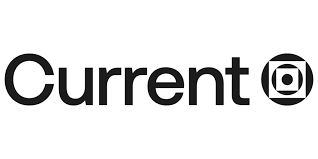 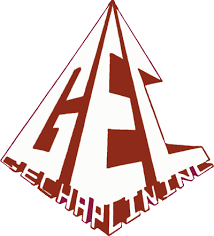 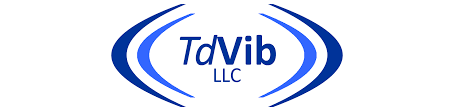 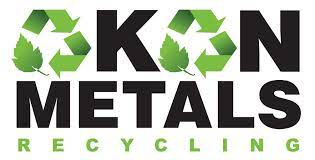 Supply OverviewSeparation
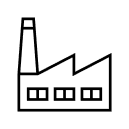 VERY Small scale HREO production (<50MT)
HRE refining capacity by 2028 may exceed 5,500MT
Emphasis on Dy+Tb, most will not separate balance heavies
Operational						  1-2 years    						2-3 year
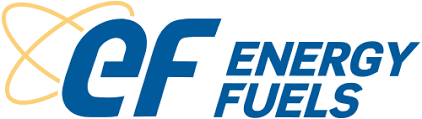 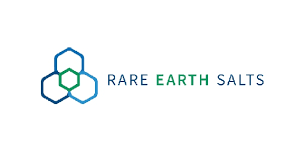 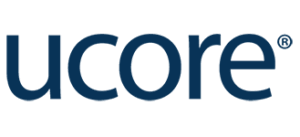 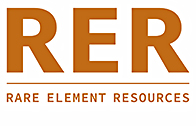 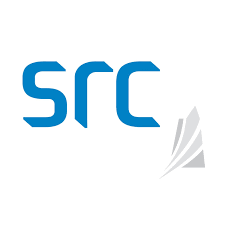 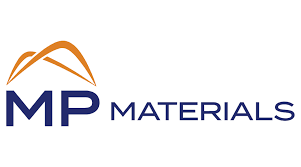 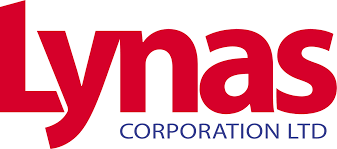 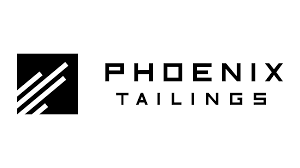 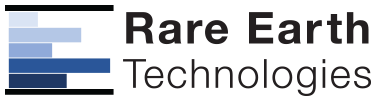 [Speaker Notes: MP Production Update
Rare Earth Salts Production Update]
Supply OverviewMetallization
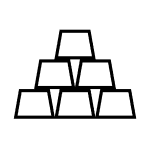 Electrolytic Production: Commercial Scale Operational (DyFe)
Vacuum Induction: Small scale production operational (Sm, Dy, Tb).
Novel Techniques: Operational at pilot scale
High Purity REMs (Sublimed): R&D stage
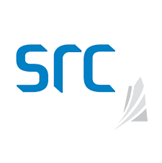 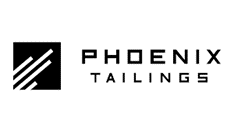 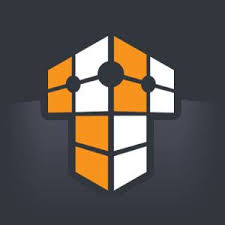 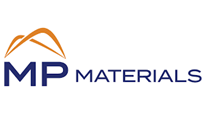 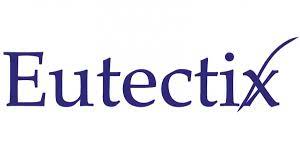 [Speaker Notes: Include USA Rare Earths, MP Materials production in Canada, Magnesium Guys]
North American Production Overview		Permanent Magnet
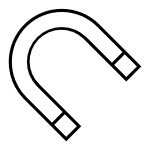 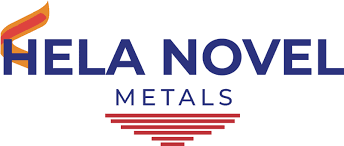 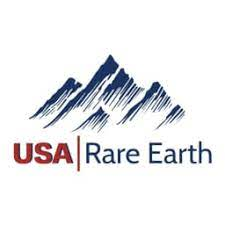 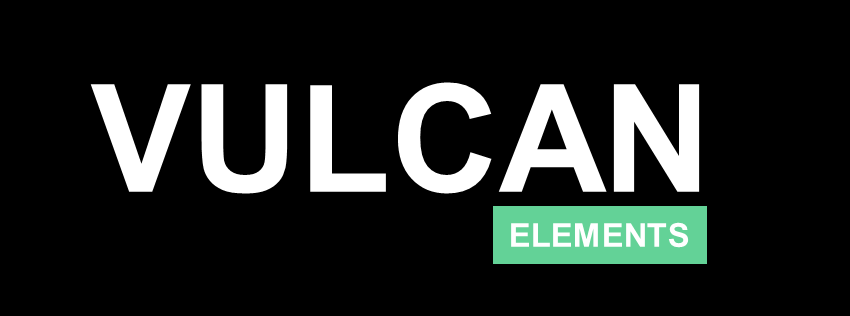 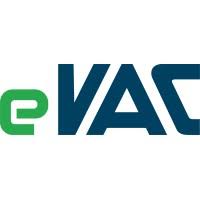 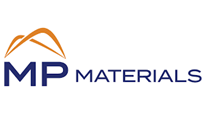 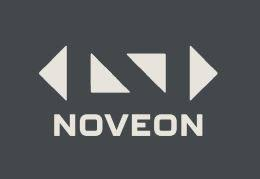 [Speaker Notes: Include Vulcan Materials, POSCO]
US Government InitiativesFunding
DOGE
DOD: ~$439 million awarded
DOE: >$290 million awarded 
EXIM: LOIs for loans, ~1.5 billion
State-Level: TX, OK, MA, NE, WY, + many more…
DARPA: EMBER, SPREE
DLA: Stockpiling Program
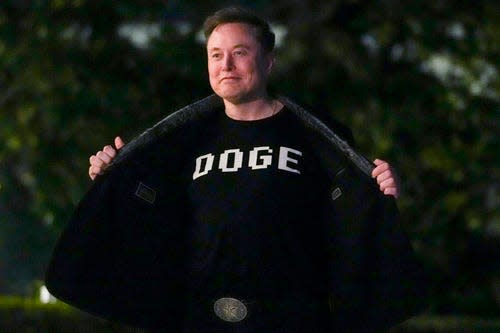 Government InitiativesPolicy
“Fact Sheet: President Donald J. Trump Takes Immediate Action to Increase American Mineral Production” - March 20th, 2025
2024 Biden Administration
DFARS Case 2018-D054
PM Tax Credit (IRA)
DFARS 252.225-7001 (Buy American)
“Ensuring National Security and Economic Resilience Through Section 232 Actions on Processed Critical Minerals and Derivative Products” – April 15th, 2025
“Unleashing America’s Offshore Critical Minerals and Resources” – April 24th, 2025
Government InitiativesPolicy
“Critical minerals, including rare earth elements, in the form of processed minerals are essential raw materials and critical production inputs required for economic and national security.” 
- April 15, 2025, Executive Order
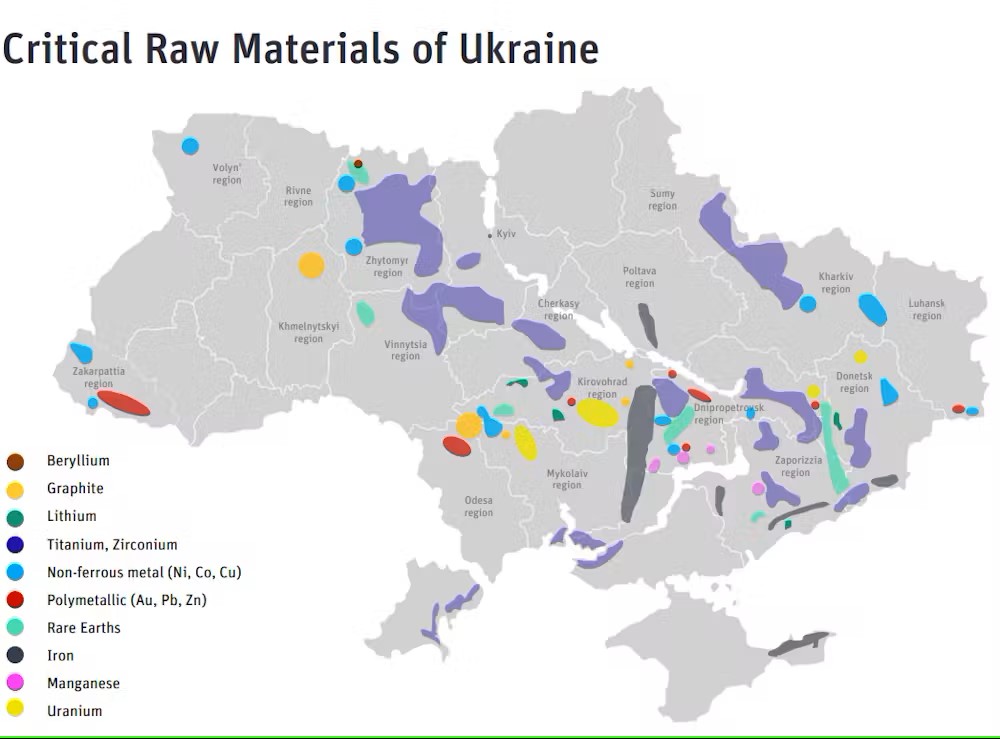 Government InitiativesOther Policy Considerations
Accelerated Permitting.
Access to Federal Lands.
Loan/Financing support.
Encourage establishment of critical mineral sector specific public/private joint ventures
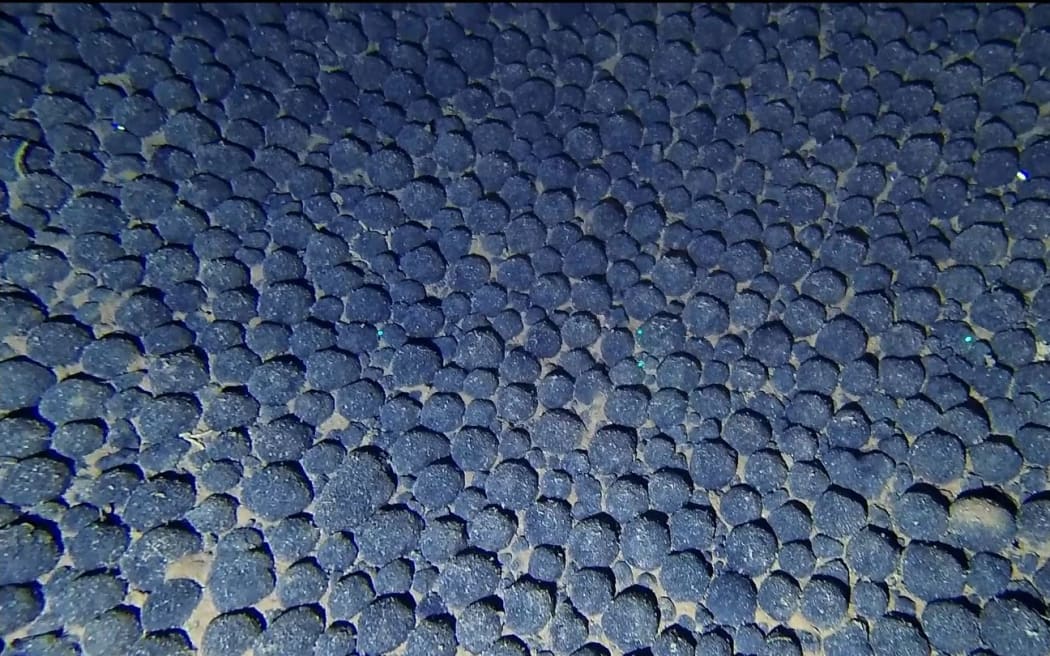 Conclusions
Introduction: G.E. Chaplin, Inc. Background
Headquartered in Flemington, NJ.
2nd Generation family-owned company.
Established in 1988 as a manufacturer’s representative/sales agency servicing the paint, ink, plastics, and catalyst industries.
Entered the rare earth sector in 2001, primarily focused on US and European markets.
Established European office, GE Chaplin BV, in 2019, REACH registered for multiple rare earth products.
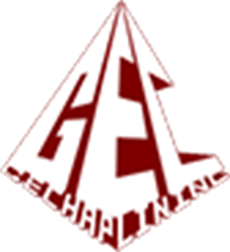 Thank you!